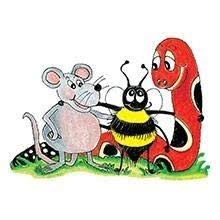 Jolly Grammar
5a-34
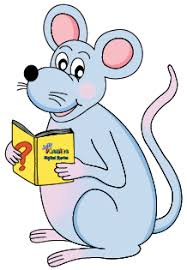 Spelling Test 17
nation
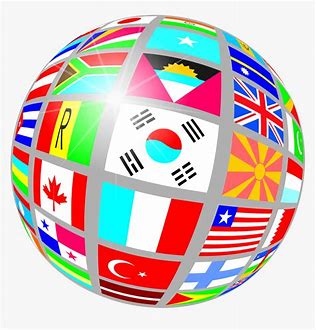 nation
 creation
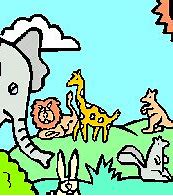 nation
 creation
 operation
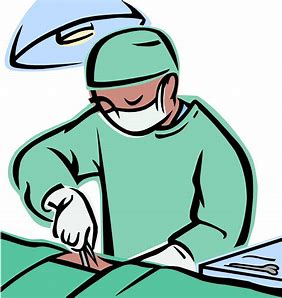 nation
 creation
 operation
 education
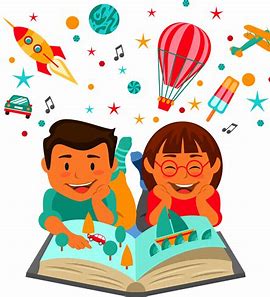 nation
 creation
 operation
 education
 relation
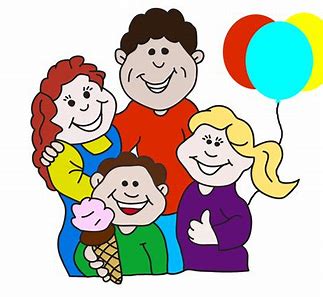 nation
 creation
 operation
 education
 relation
 location
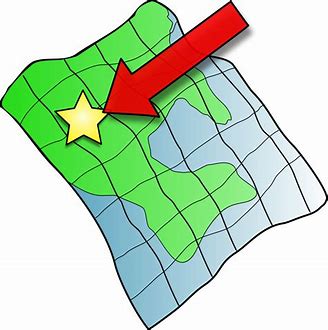 nation
 creation
 operation
 education
 relation
 location
 exploration
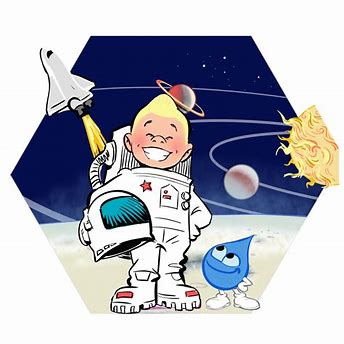 nation
 creation
 operation
 education
 relation
 location
 exploration
 explanation
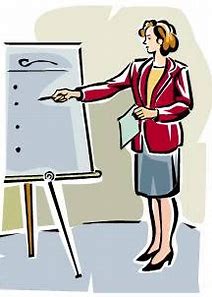 nation
 creation
 operation
 education
 relation
 location
 exploration
 explanation
 conversation
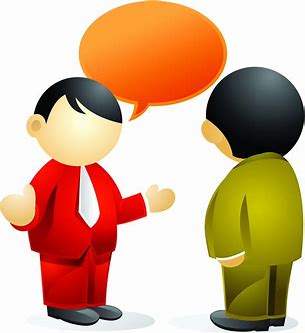 10. information
nation
 creation
 operation
 education
 relation
 location
 exploration
 explanation
 conversation
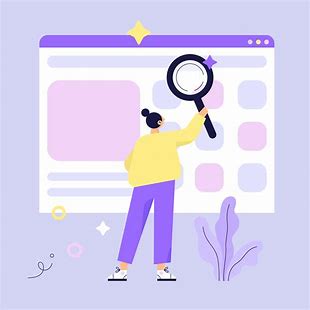 10. information
11. quotation
nation
 creation
 operation
 education
 relation
 location
 exploration
 explanation
 conversation
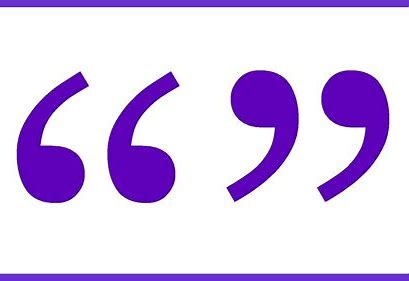 10. information
11. quotation
12. association
nation
 creation
 operation
 education
 relation
 location
 exploration
 explanation
 conversation
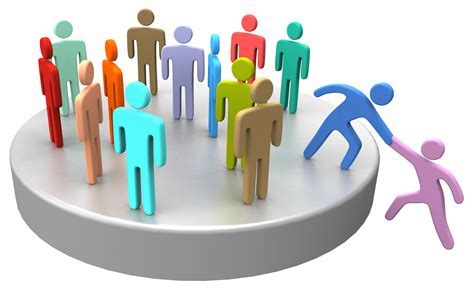 10. information
11. quotation
12. association
13. celebration
nation
 creation
 operation
 education
 relation
 location
 exploration
 explanation
 conversation
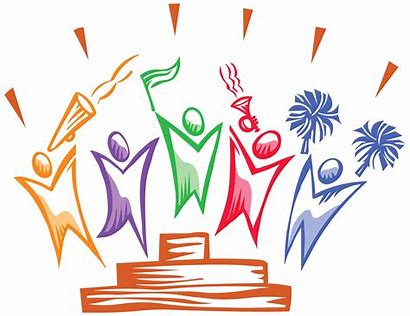 10. information
11. quotation
12. association
13. celebration
14. investigation
nation
 creation
 operation
 education
 relation
 location
 exploration
 explanation
 conversation
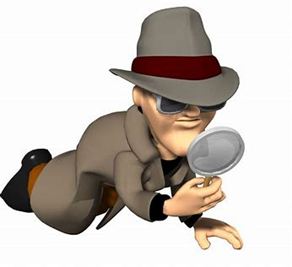 10. information
11. quotation
12. association
13. celebration
14. investigation
15. cancellation
nation
 creation
 operation
 education
 relation
 location
 exploration
 explanation
 conversation
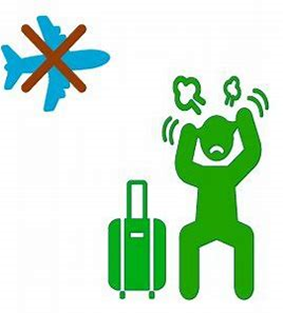 10. information
11. quotation
12. association
13. celebration
14. investigation
15. cancellation
16. identification
nation
 creation
 operation
 education
 relation
 location
 exploration
 explanation
 conversation
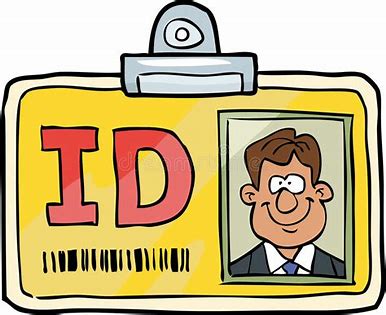 10. information
11. quotation
12. association
13. celebration
14. investigation
15. cancellation
16. identification
17. pronunciation
nation
 creation
 operation
 education
 relation
 location
 exploration
 explanation
 conversation
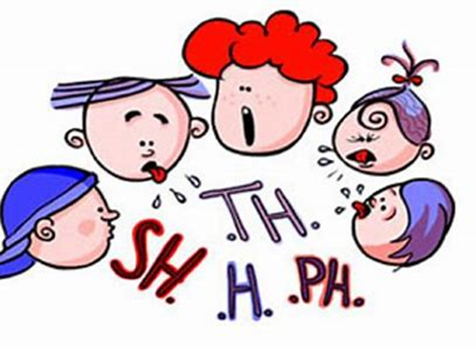 10. information
11. quotation
12. association
13. celebration
14. investigation
15. cancellation
16. identification
17. pronunciation
18. observation
nation
 creation
 operation
 education
 relation
 location
 exploration
 explanation
 conversation
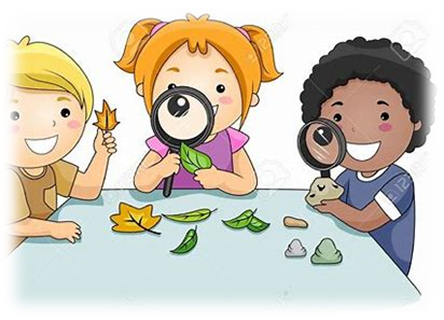 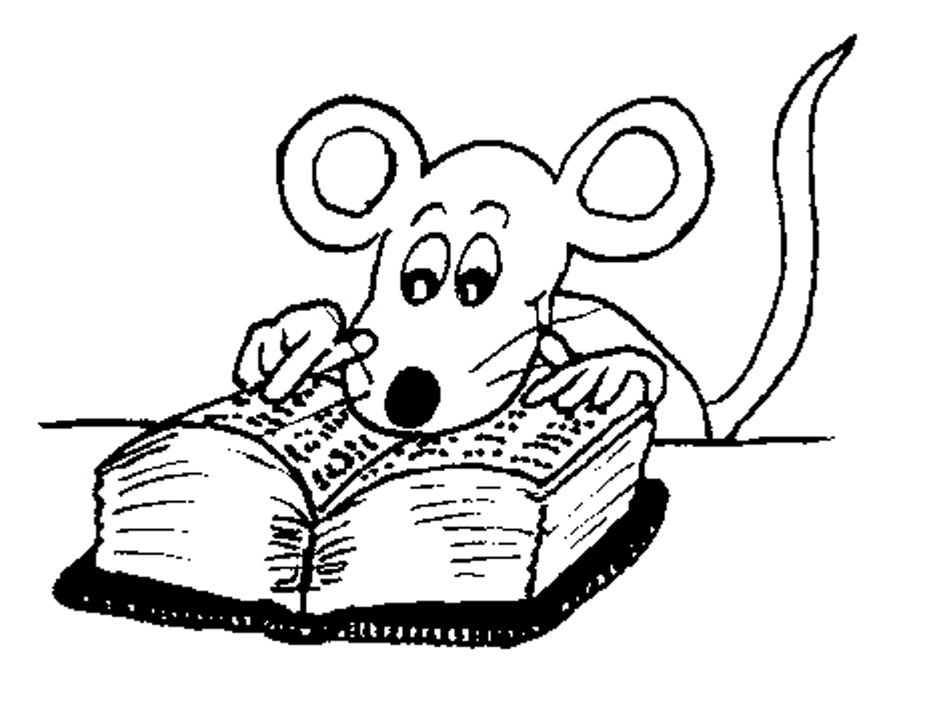 Let’s Review
Subjects and Objects.
The brother and sister made 
ginger and muffins.
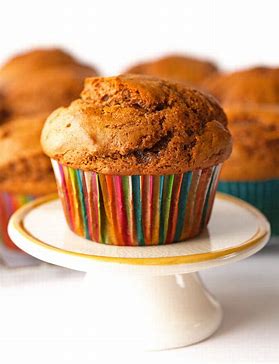 The brother and sister made 
ginger and muffins.
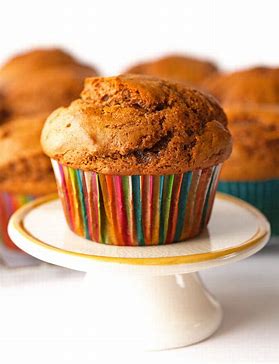 Identify the simple subject and object of the sentence.
S
S
The brother and sister made 
ginger and muffins.
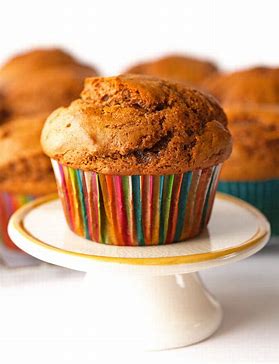 Identify the simple subject and object of the sentence.
S
S
The brother and sister made 
ginger and muffins.
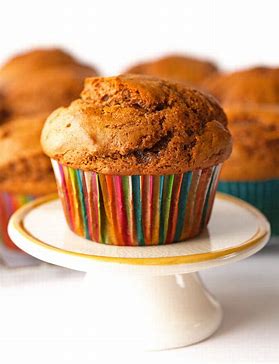 Identify the simple subject and object of the sentence.
S
S
The brother and sister made 
ginger and muffins.
O
O
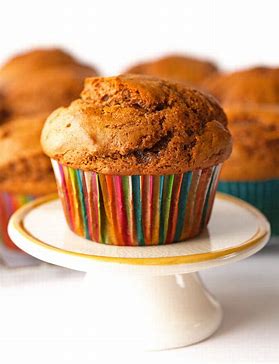 Identify the simple subject and object of the sentence.
Let’s Review
Compound words &
Compound sentences.
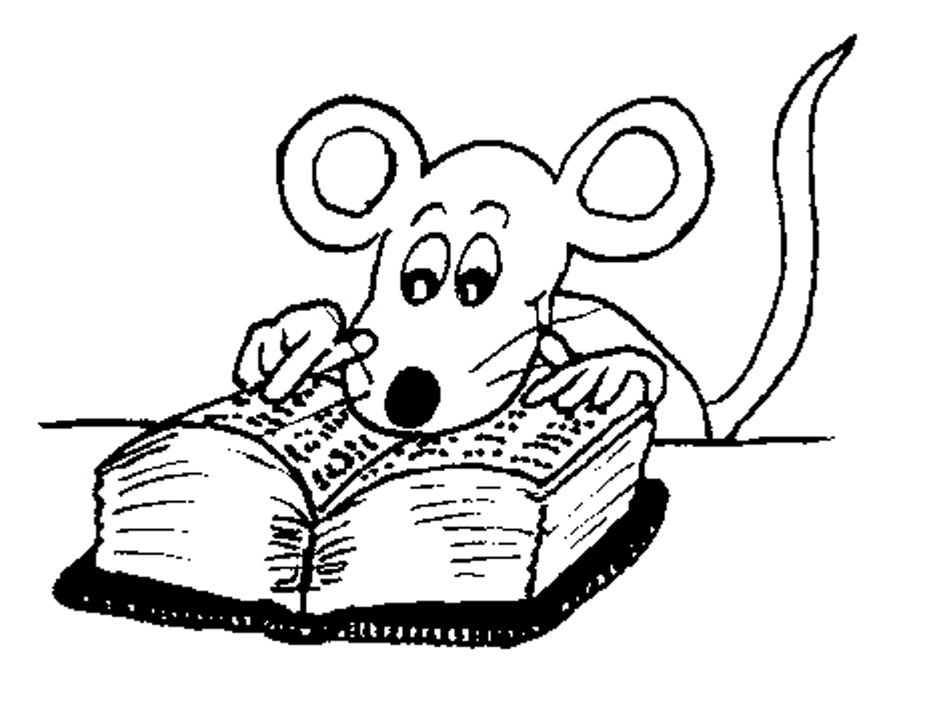 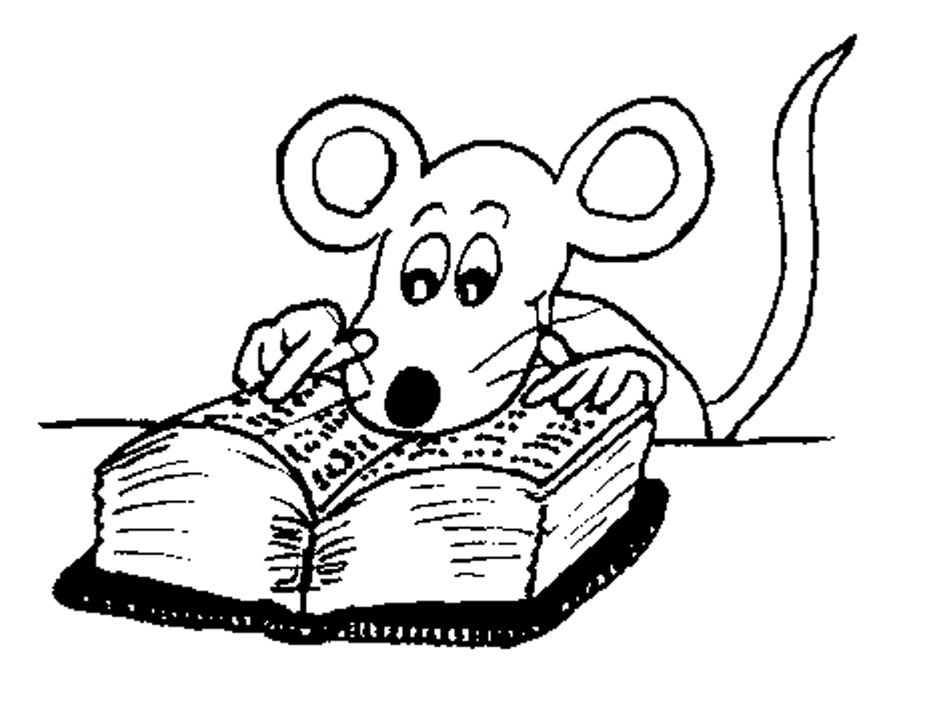 ◍ Compound words
 
 blackbird

◍ Compound sentences

It is raining so we canceled the picnic.

◍ Compound subjects and objects
The brother and sister made 
ginger and muffins.
The children are reading quietly.
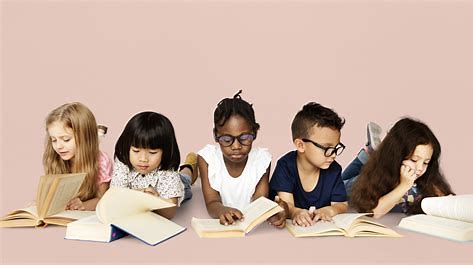 Identify the simple subject and object of the sentence.
S
The children are reading quietly.
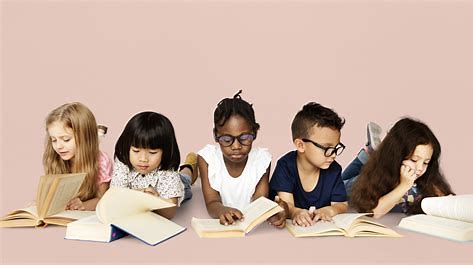 Identify the simple subject and object of the sentence.
S
The children are reading quietly.
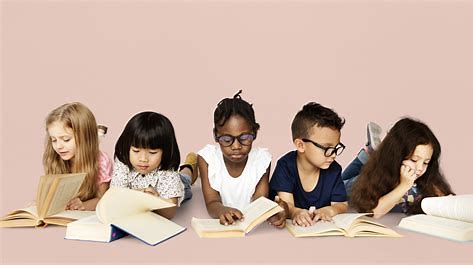 Identify the simple subject and object of the sentence.
S
The children are reading quietly.
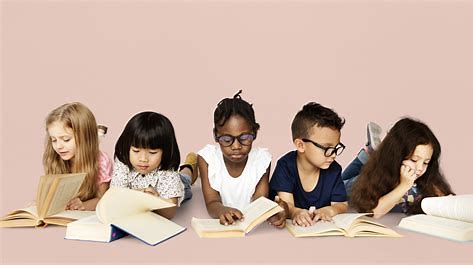 A sentence always has a verb and subject, but it does not necessarily have an object.
The children are reading quietly.
The children are reading quietly.
                      


The children are reading their books.
O
The children are reading quietly.
                      


The children are reading their books.
                      → transitive
The children are reading quietly.
                      → intransitive                  


The children are reading their books.
                      → transitive
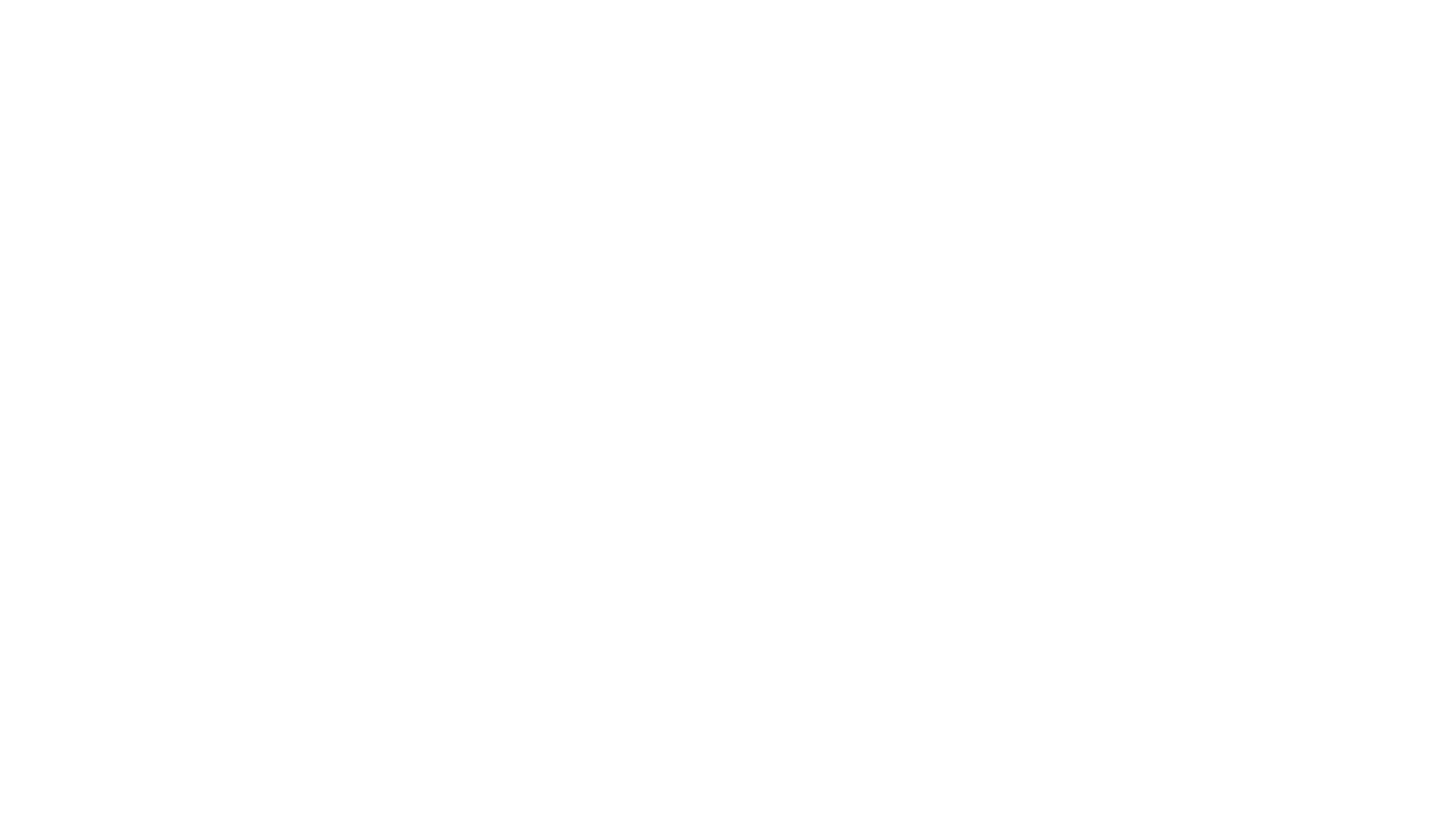 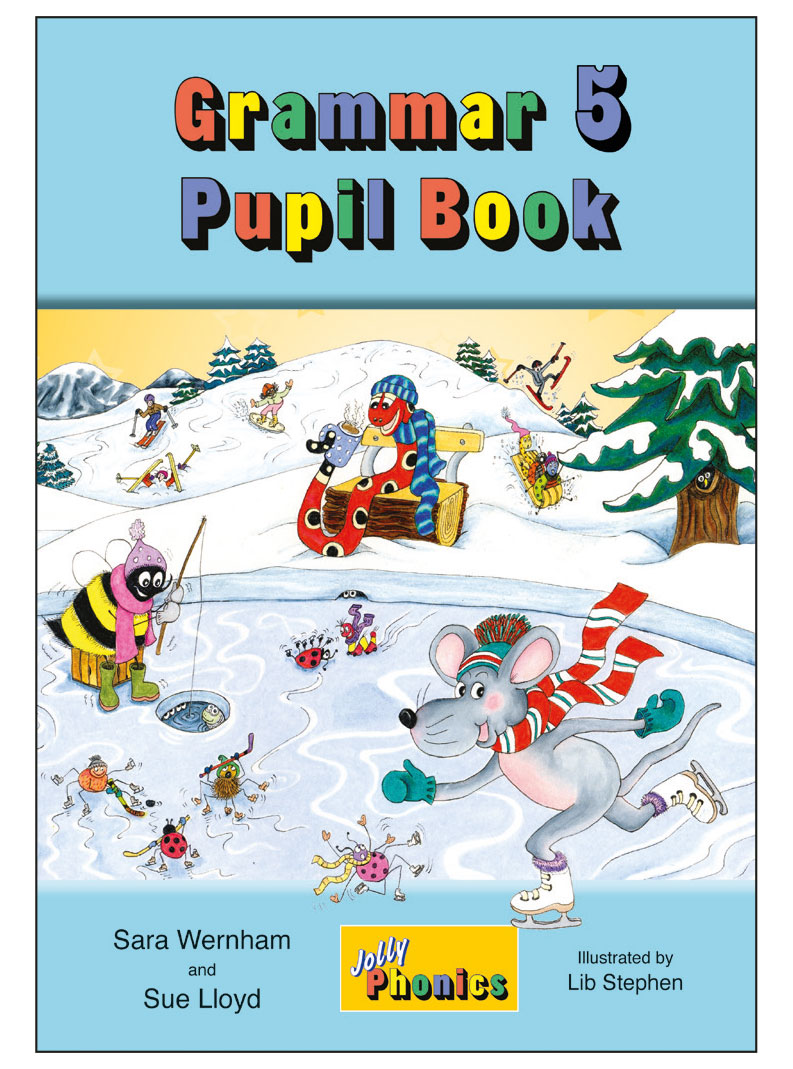 Activity Page

Transitive and Intransitive Verbs
S
I have arranged the flowers carefully.
O
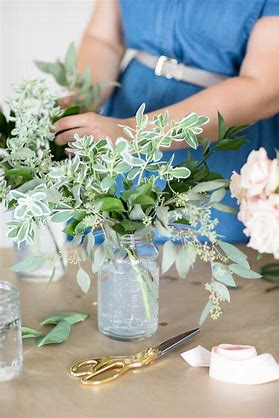 S
I have arranged the flowers carefully.

    → transitive
O
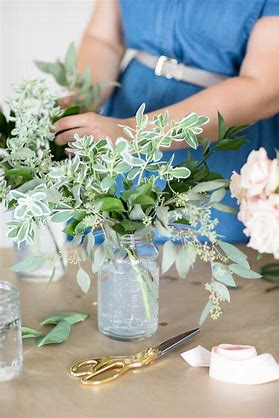 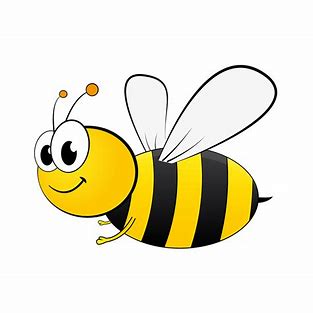 Suddenly, the magician vanished.
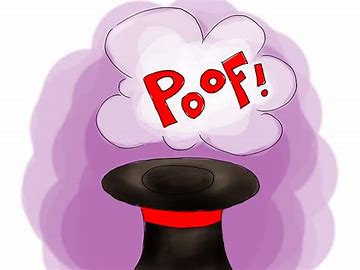 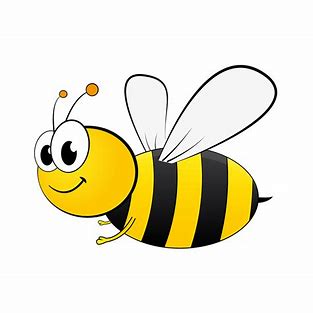 S
Suddenly, the magician vanished.

    → intransitive
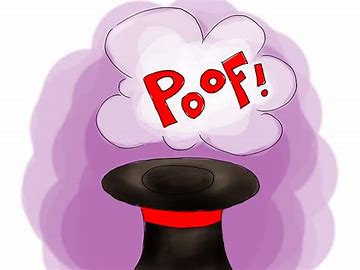 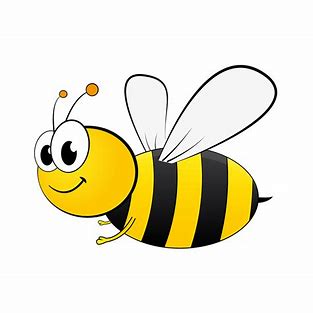 The tiny baby is sleeping.
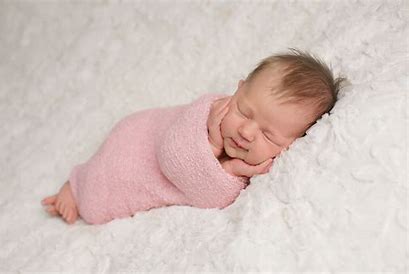 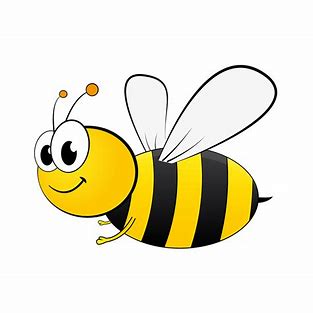 S
The tiny baby is sleeping.


    → intransitive
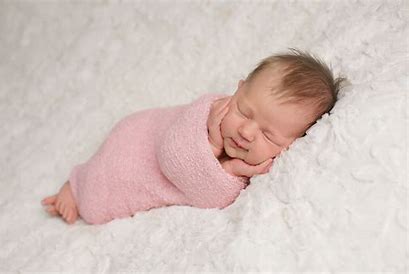 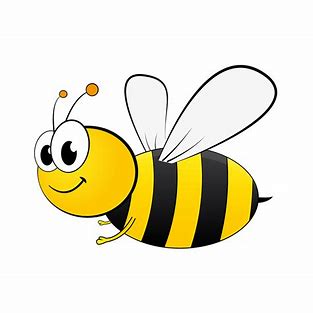 Soon the autumn leaves will fall.
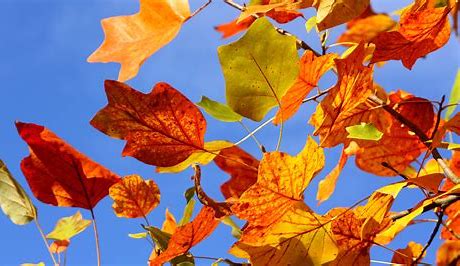 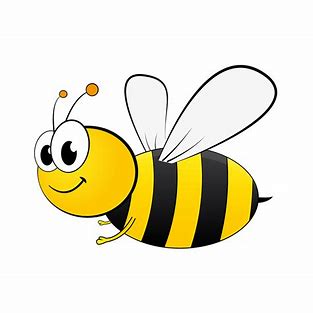 S
Soon the autumn leaves will fall.


        → intransitive
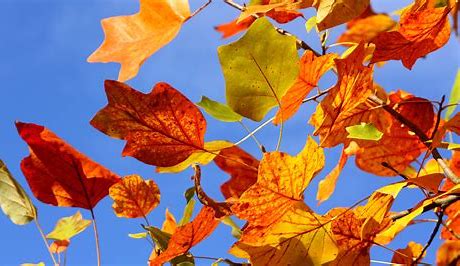 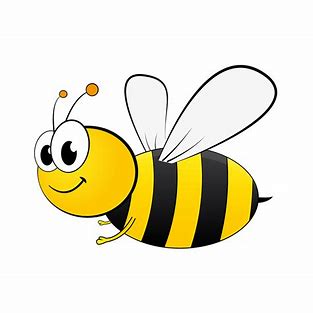 He rode his bike in the opposite direction.
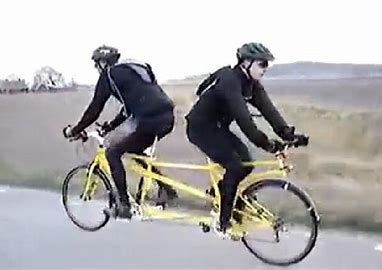 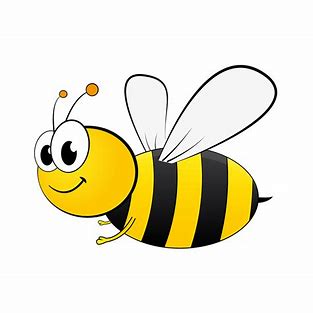 S
He rode his bike in the opposite direction.


        → transitive
O
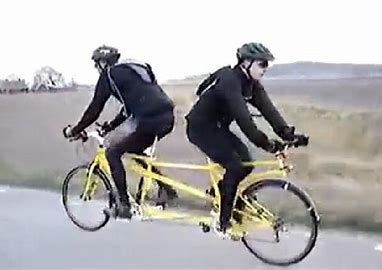 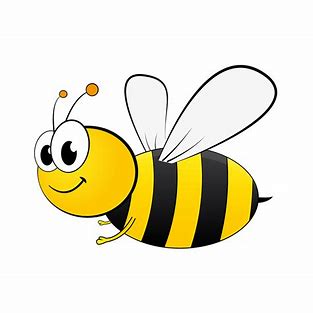 This orchestra has some superb musicians.
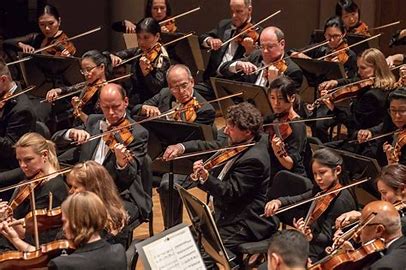 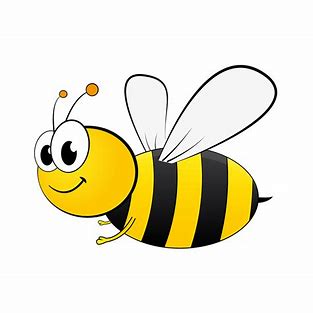 S
This orchestra has some superb musicians.


        → transitive
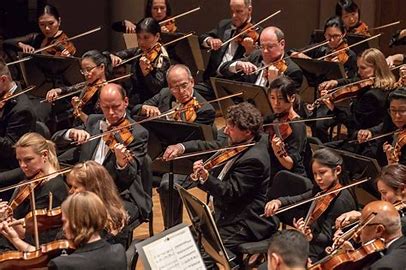 O
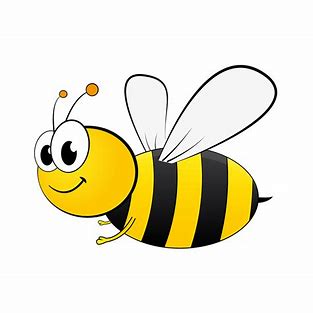 A multimillionaire bought the big mansion.
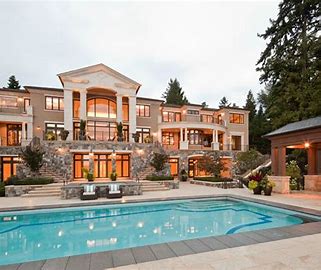 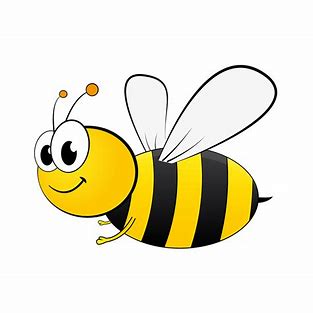 S
A multimillionaire bought the big mansion.


        → transitive
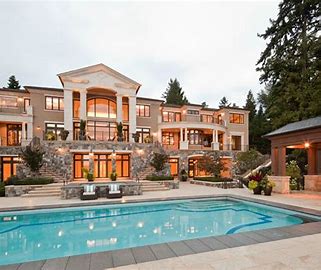 O
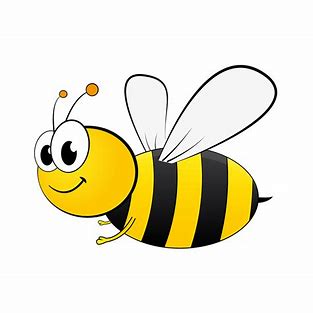 Some horses in the field were galloping.
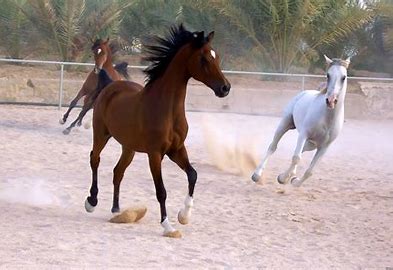 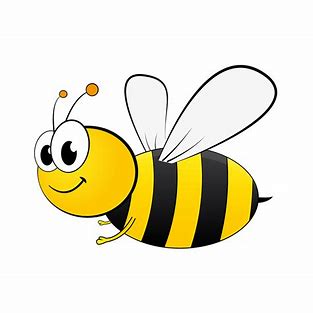 S
Some horses in the field were galloping.


        → intransitive
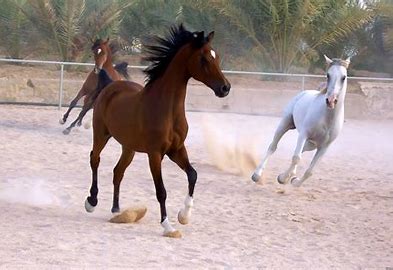 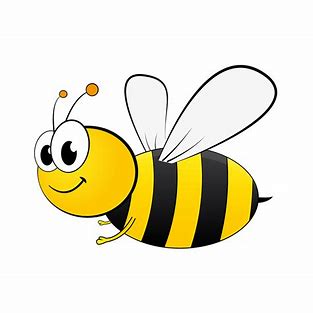 The little brown egg had cracked.
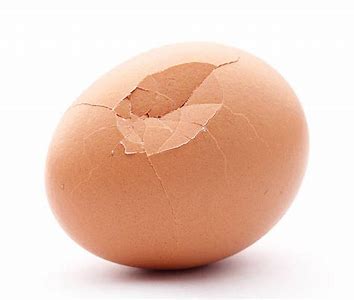 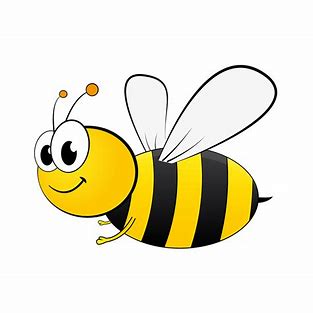 S
The little brown egg had cracked.


       
        → intransitive
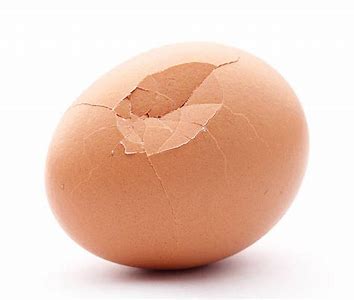 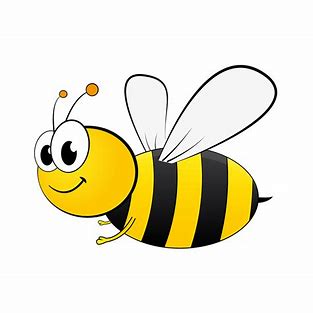 She cracked the eggs into a bowl.
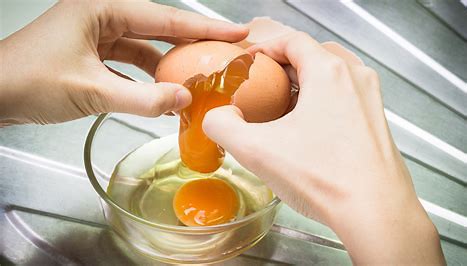 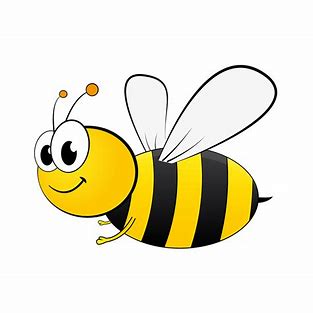 S
She cracked the eggs into a bowl.

   
        → transitive
O
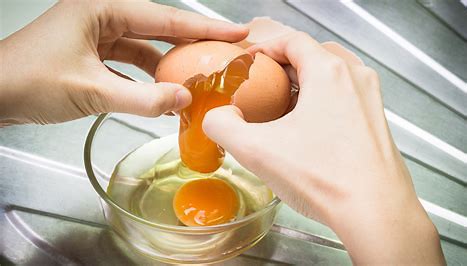 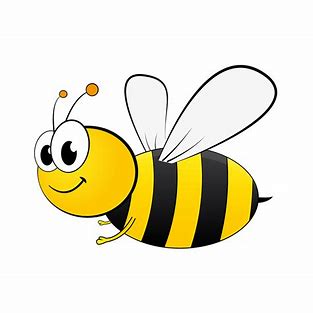 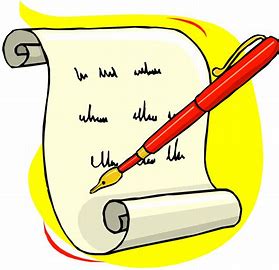 Jennifer won the poetry competition.
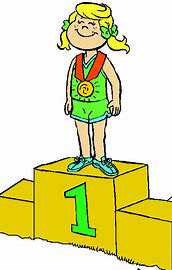 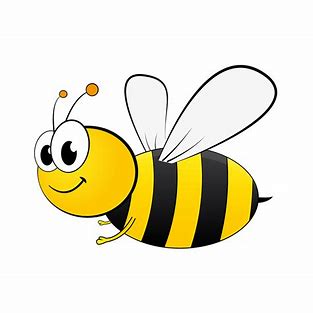 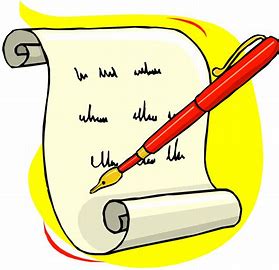 S
Jennifer won the poetry competition.

   
        → transitive
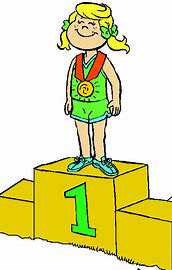 O
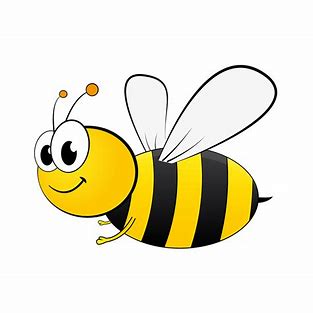 The politician answered the questions fully.
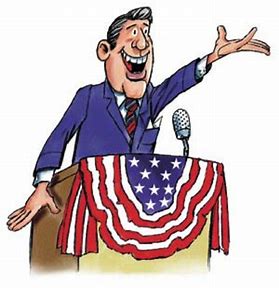 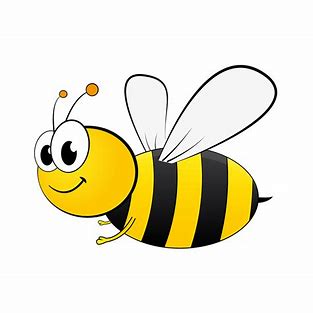 S
The politician answered the questions fully.

   
        → transitive
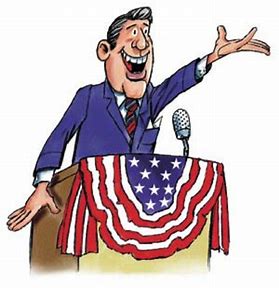 O
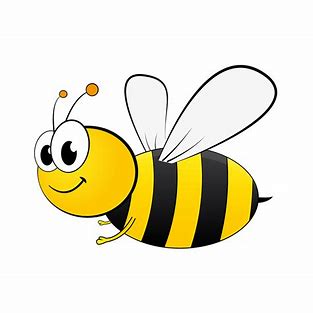 An electrician sneezed loudly in the dusty attic.
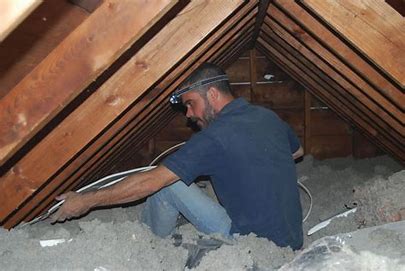 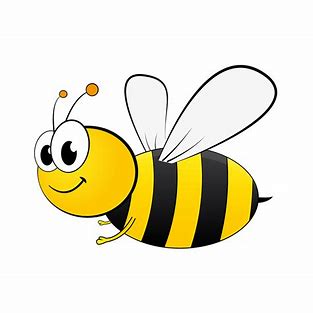 S
An electrician sneezed loudly in the dusty attic.

   
        → intransitive
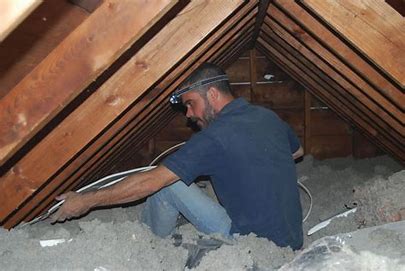 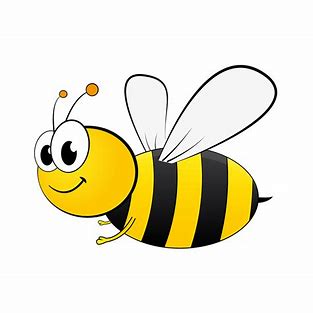 The superstar signed her autograph for her fans.
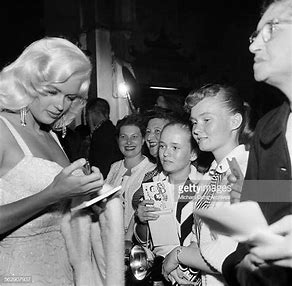 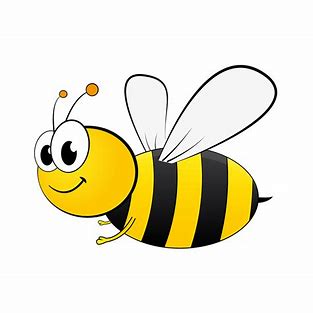 S
The superstar signed her autograph for her fans.

   
        → transitive
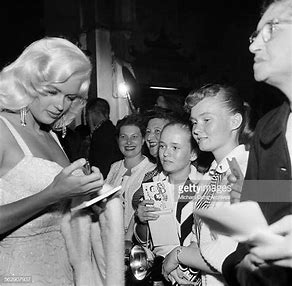 O
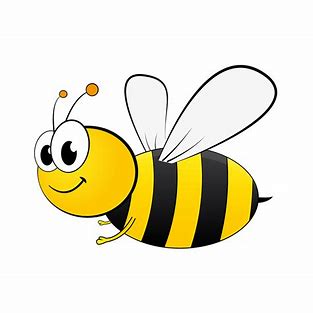 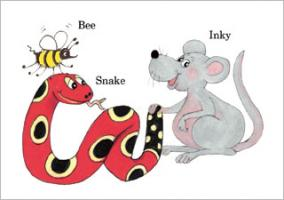 See you
 next time!